This is Your Title at 60 Point Bold Font
Author 1, Author 2 and Author 3 at 54 Point Font
Department of (Your Department), University of Illinois Chicago at 48 Point Font
Results
Introduction / Background / Motivation
Text at 40 point font
Text at 40 point font
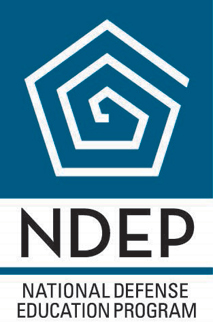 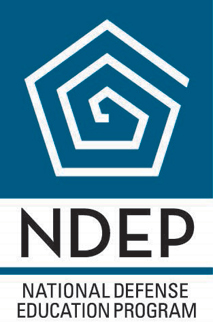 Figure 3.  Figure Caption at 36 point font.
Figure 1.  Figure Caption at 36 point font.
Conclusion / Outlook
Research Approach / Method
Text at 40 point font
Text at 40 point font
Figure 4.  Figure Caption at 36 point font.
This research was supported by the United States Department of Defense through the Educational and Research Training Collaborative at the University of Illinois Chicago, Award HQ00342010037.
Figure 2.  Figure Caption at 36 point font.
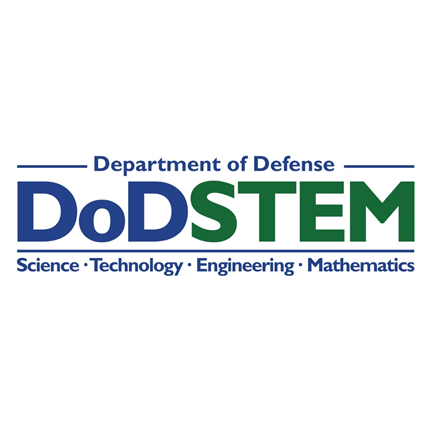 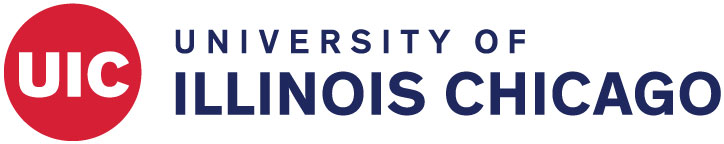